CONSEGUIR EL TRABAJO | COMPLETAR POSTULACIONES
EJEMPLO DE POSTULACIÓN A UN TRABAJO
(ESCRIBE EN LETRA DE IMPRENTA CLARA)
Para uso de la oficina únicamente
INFORMACIÓN PERSONAL
INDIQUE SUS ANTECEDENTES LABORALES EMPEZANDO POR EL TRABAJO MÁS RECIENTE:
© 2022 OVERCOMING OBSTACLES
Por la presente, autorizo a comunicarse con los empleadores que se indican arriba en relación con mi experiencia laboral.
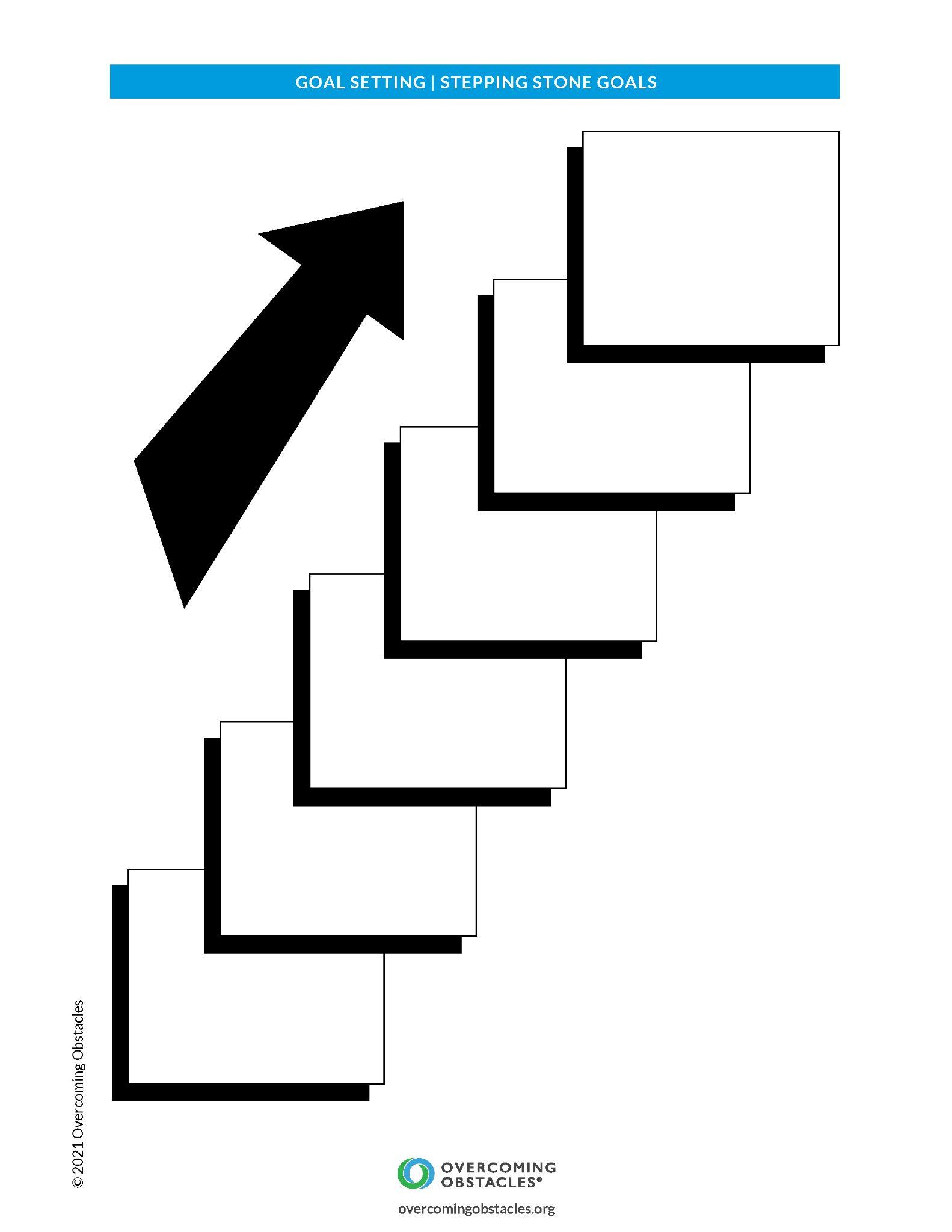